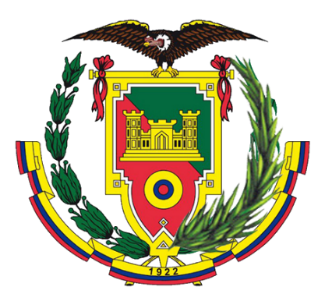 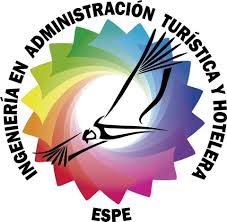 UNIVERSIDAD DE LAS FUERZAS ARMADAS-ESPE
DEPARTAMENTO DE CIENCIAS ECONÓMICAS, 
ADMINISTRATIVAS Y DE COMERCIO

CARRERA DE INGENIERÍA EN ADMINISTRACIÓN TURÍSTICA Y HOTELERA


AUTORES: GÓMEZ TERÁN, CRISTHIAN JOSUÉ
	PIURI DÍAZ DAYSI PAULINA

DIRECTOR: MSc. SOTOMAYOR MOSQUERA, PATRICIO RAMIRO.


TEMA: “TURISMO ACTIVO COMO ALTERNATIVA ESTRATÉGICA PARA EL DESARROLLO TURÍSTICO RURAL DEL CANTÓN RUMIÑAHUI”


ENERO, 2020
Importancia del proyecto
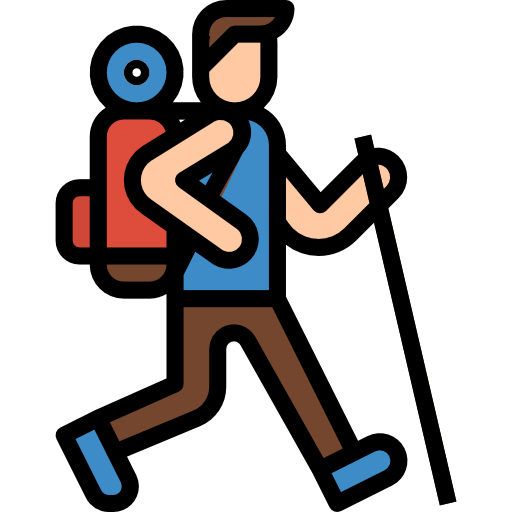 Objetivo General
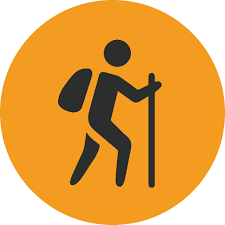 Analizar el turismo activo en las Parroquias rurales del cantón Rumiñahui como una alternativa estratégica para su desarrollo, a través del estudio de los elementos que componen el sistema turístico.
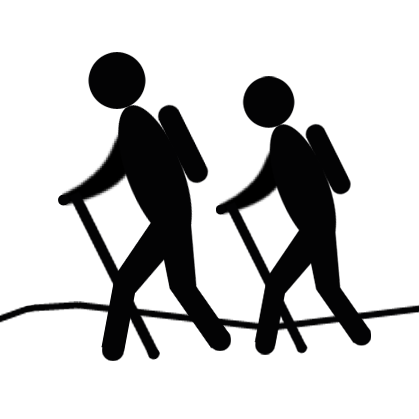 Objetivos Específicos
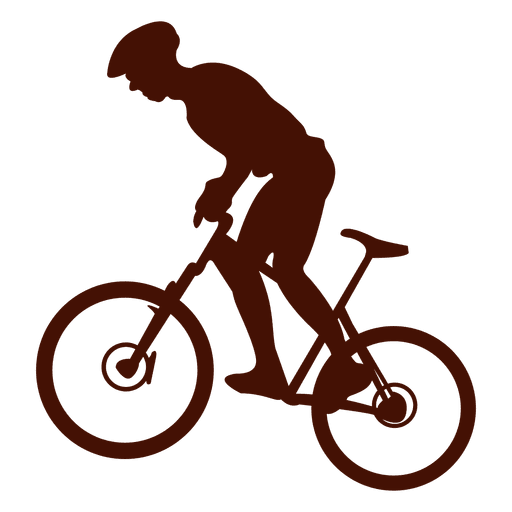 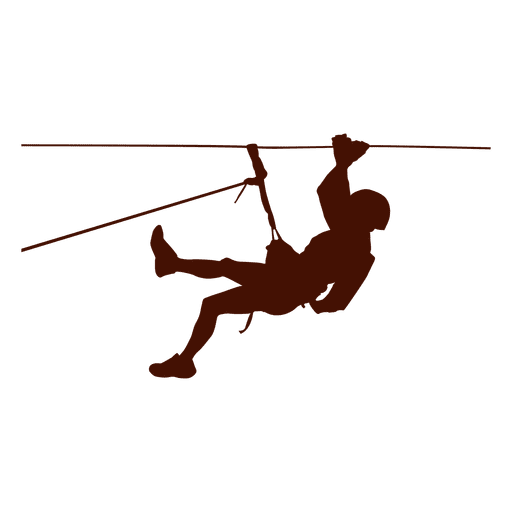 Teorías de soporte
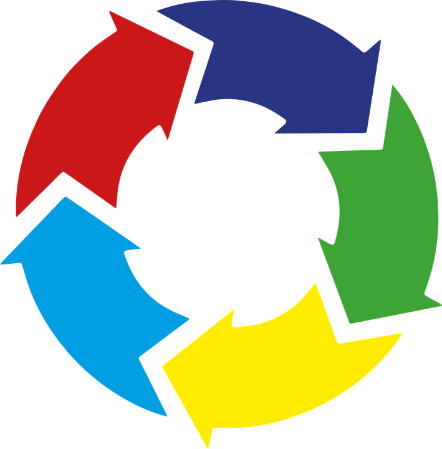 Teoría de sistemas
Teoría de desarrollo sostenible
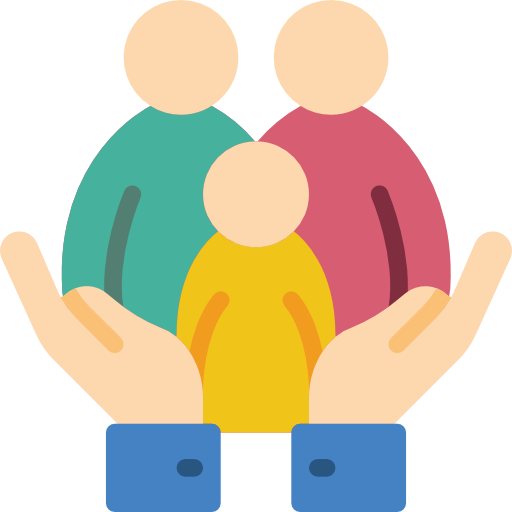 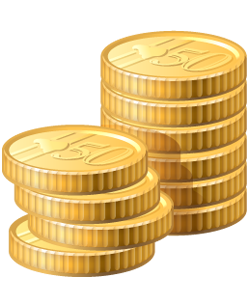 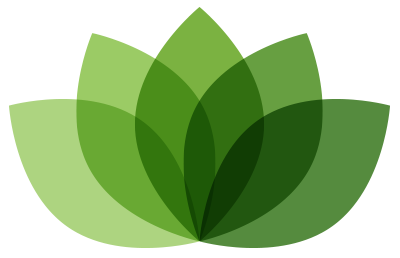 Turismo Activo
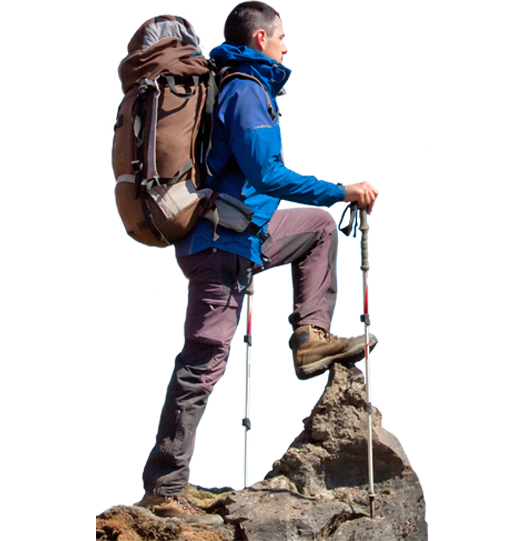 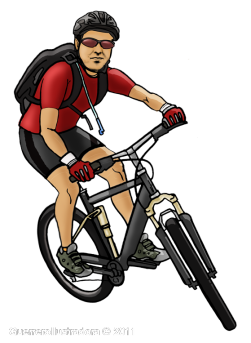 Actividades reguladas
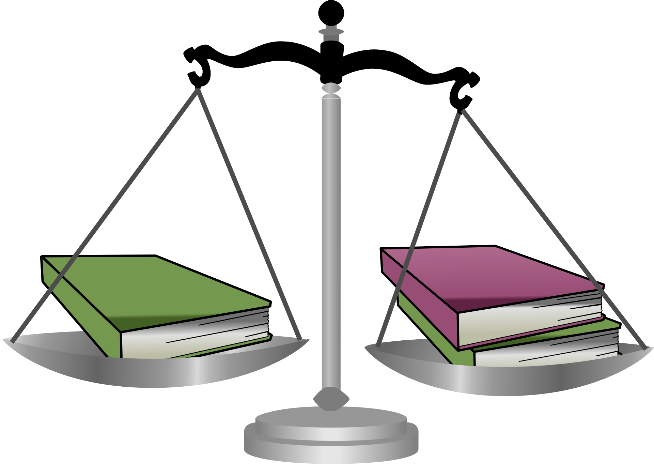 Marco Referencial
EUROPA
América y Ecuador
Marco Metodológico
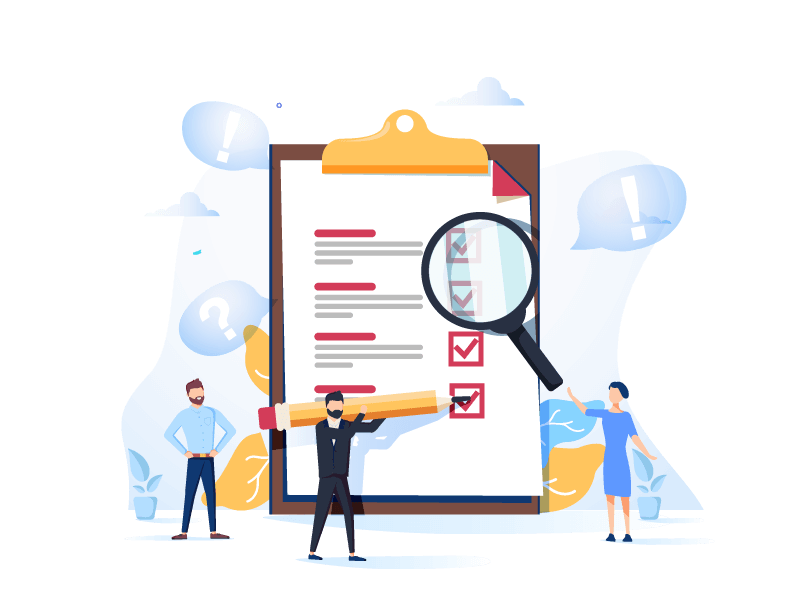 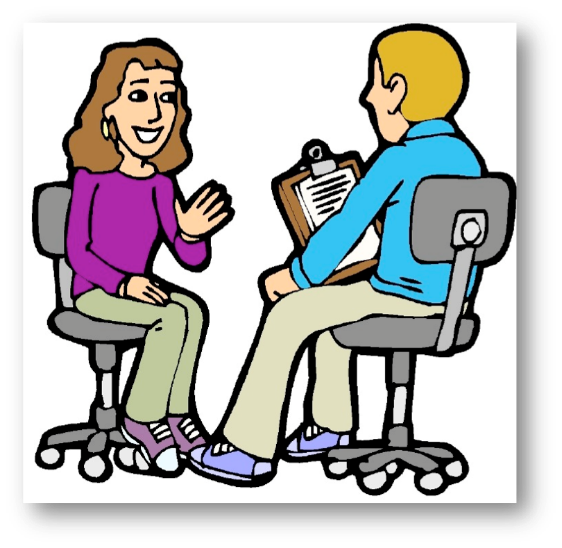 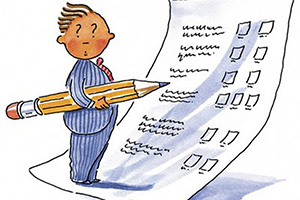 Recolección de información
ENTREVISTAS
N= tamaño de la muestra
Z=nivel de confiabilidad 95% (0,95/2)=0,47                    
P= Probabilidad de ocurrencia 0.5
Q= Probabilidad de no ocurrencia 1-0.5=0.5
N= Población (21.015)
e= Error de muestreo  0.06 (6%)
Z= 1.96
264 encuestas
RESULTADOS
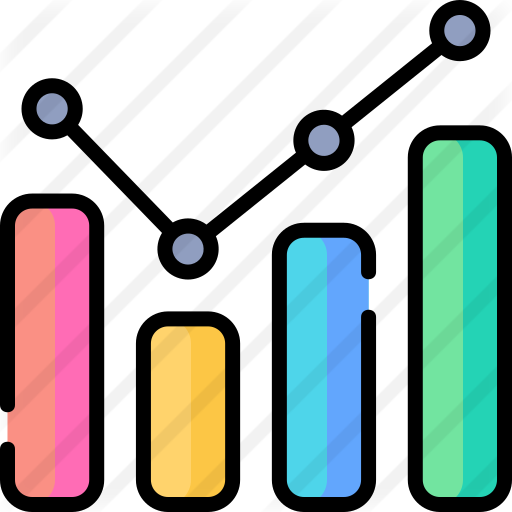 Entrevistas
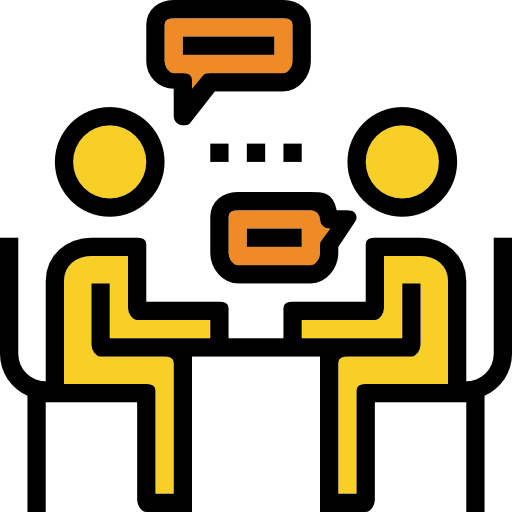 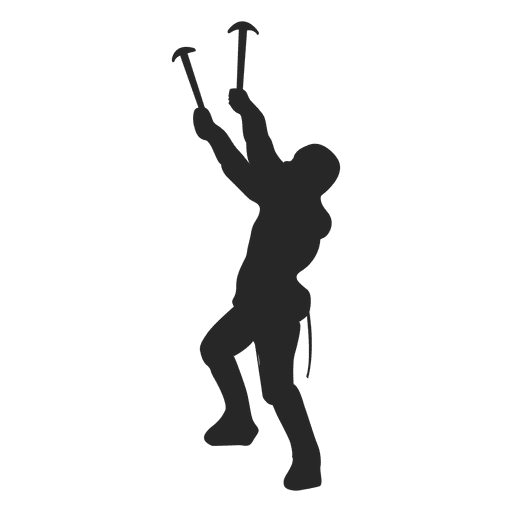 Encuestas
45,45 %
81,82 %
65,15 %
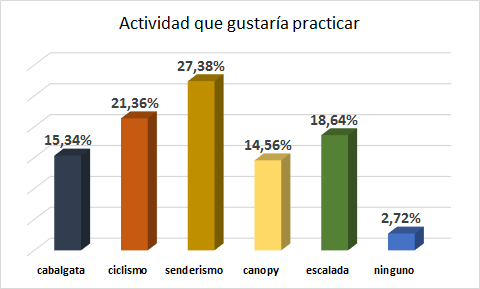 40,20 %
35,80 %
FICHAS DE OBSERVACIÓN
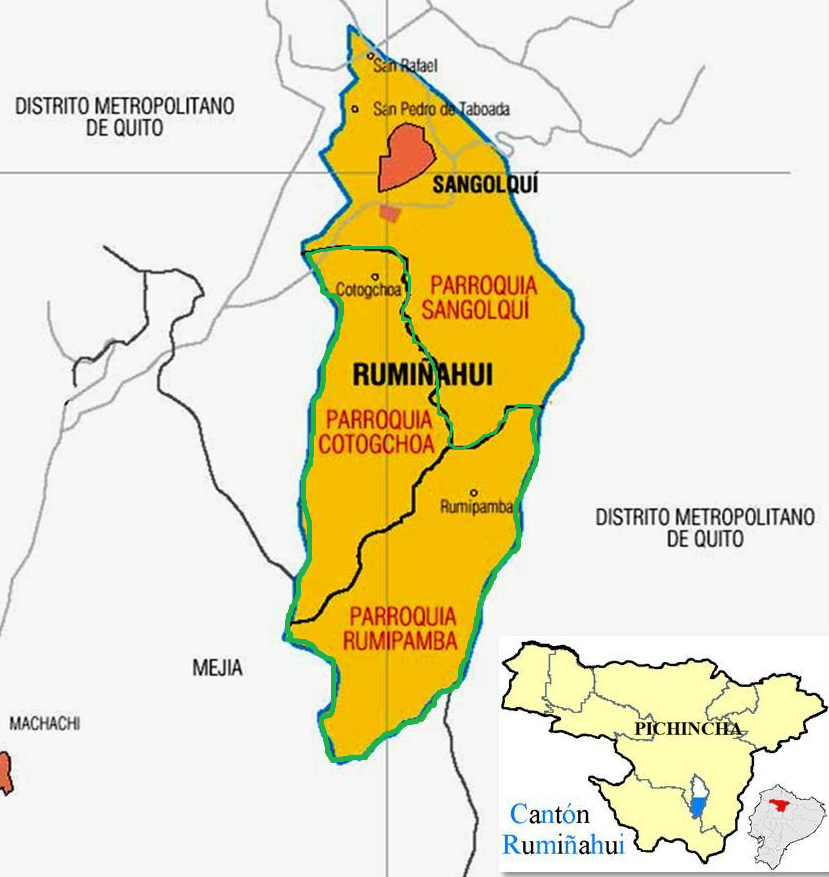 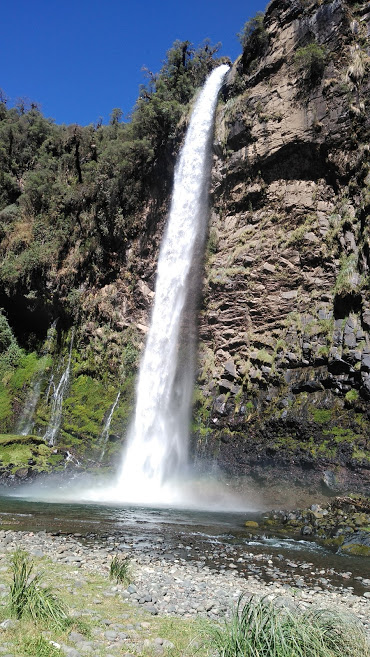 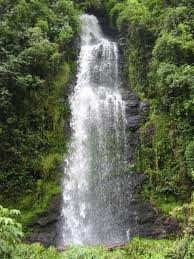 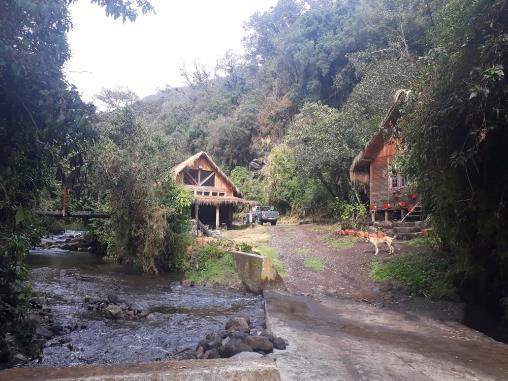 ATRACTIVOS
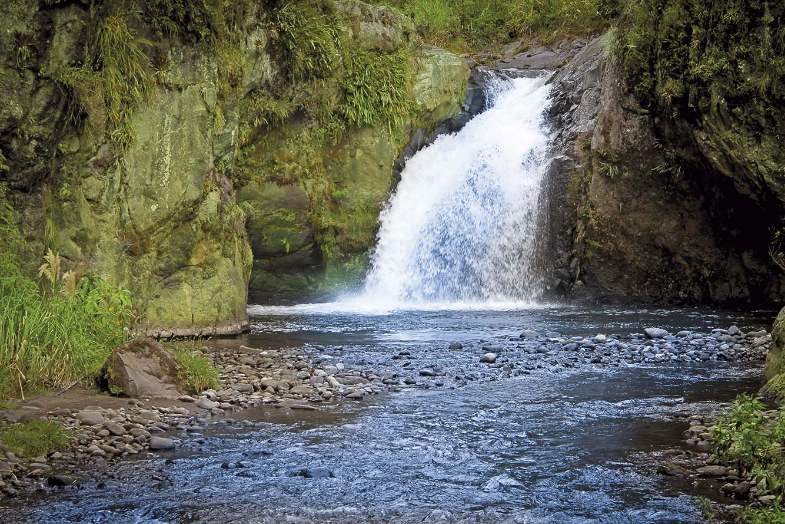 RUMIPAMBA
COTOGCHOA
DISCUSIÓN
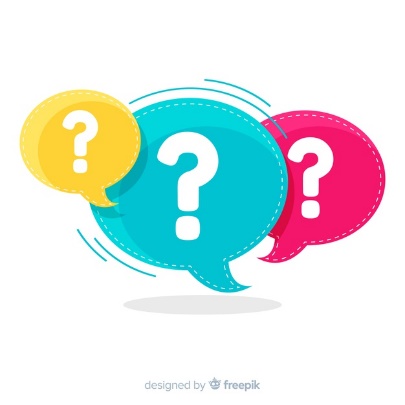 INFRAESTRUTURA
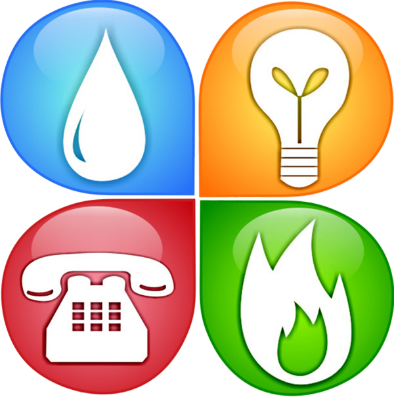 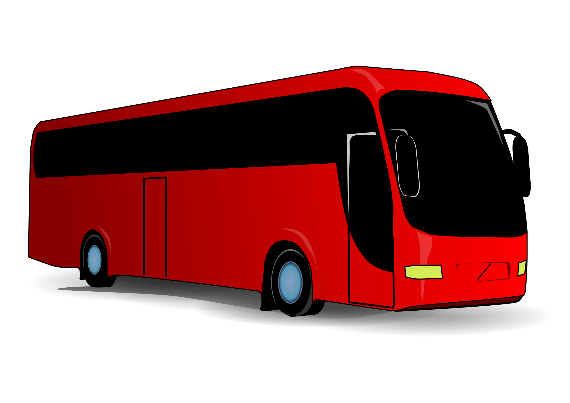 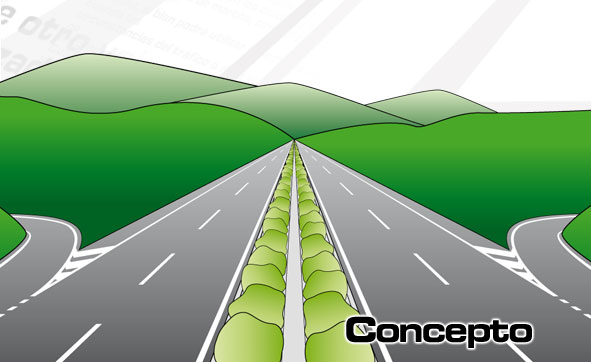 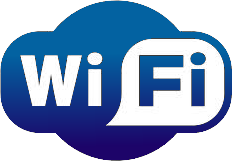 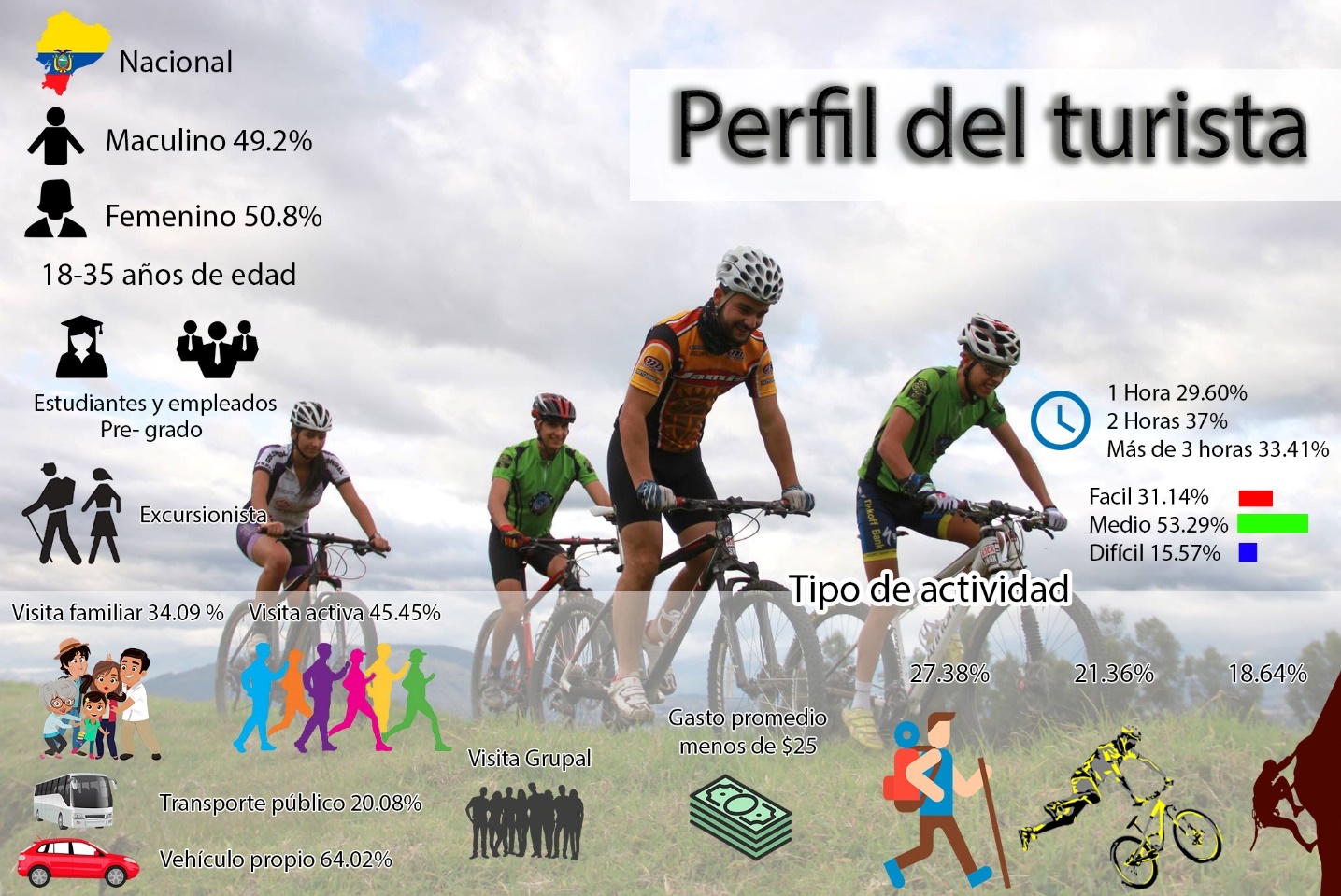 ESTRATEGIAS
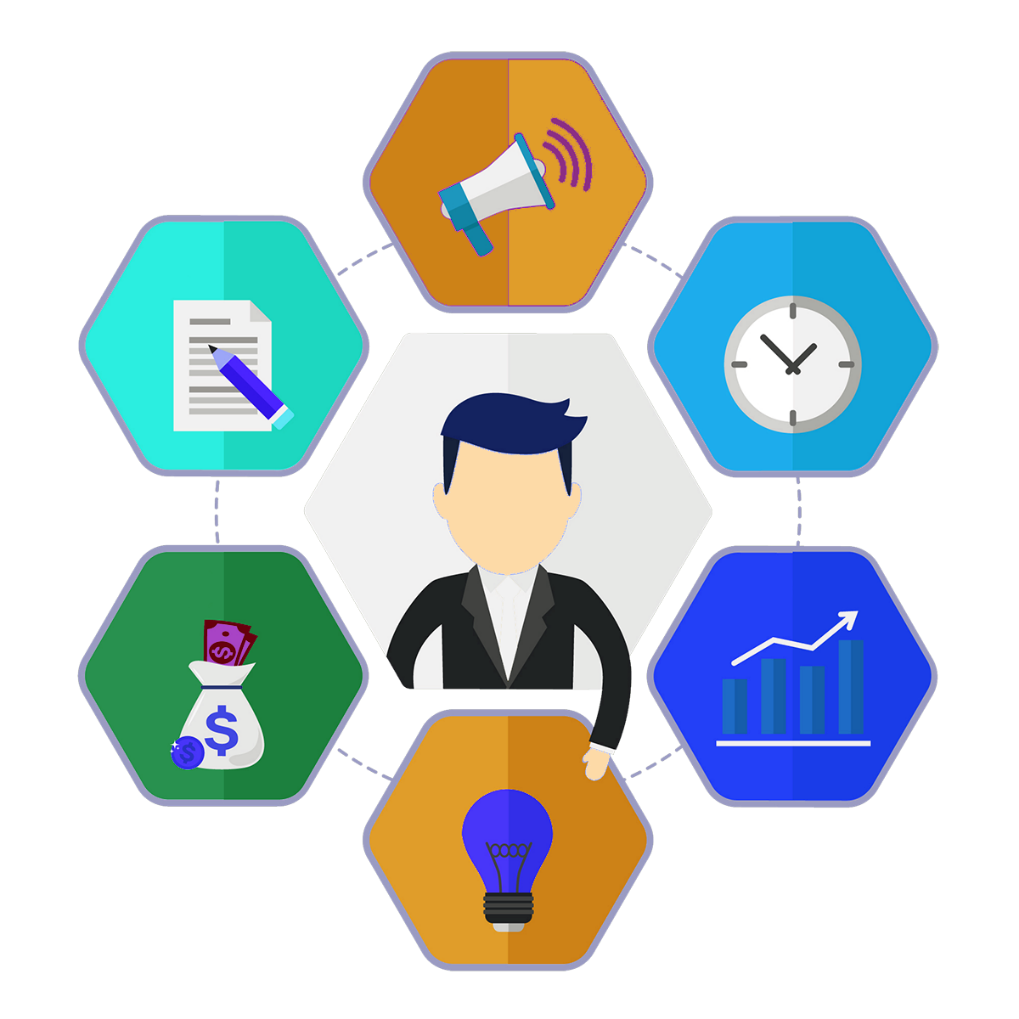 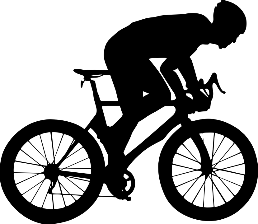 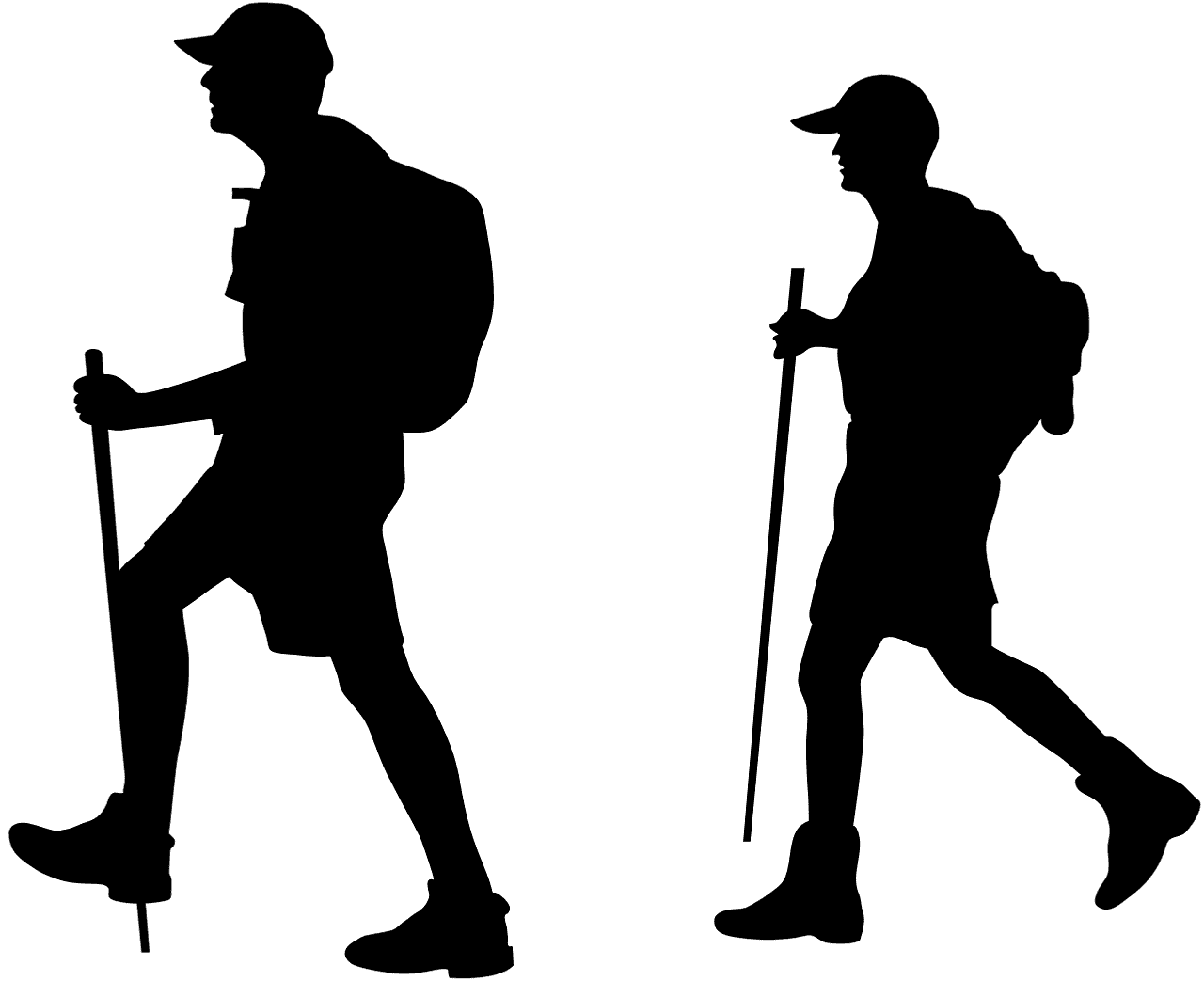 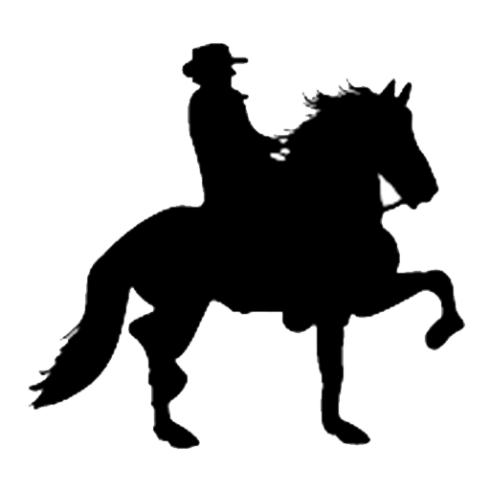 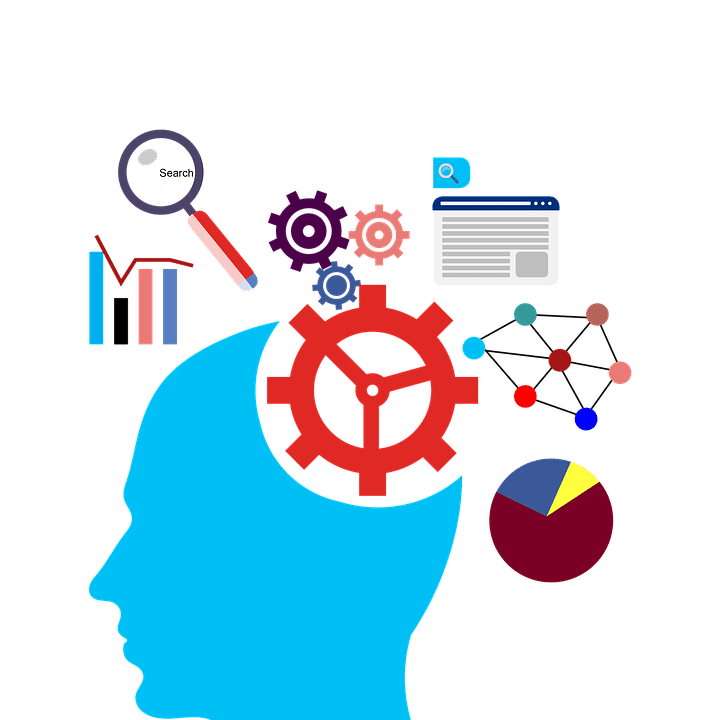 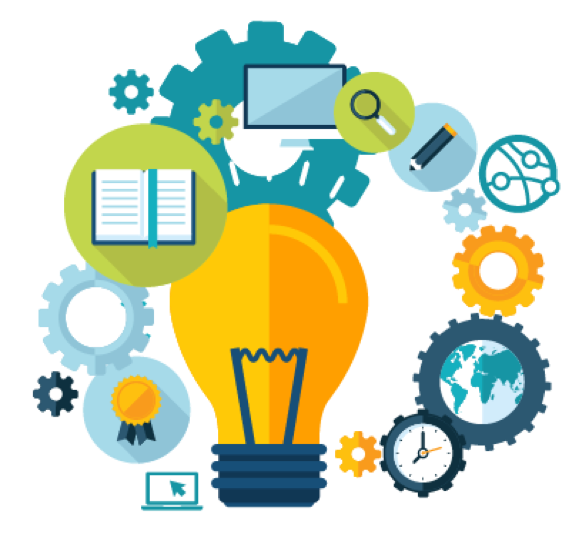 Conclusiones
Recomendaciones
GRACIAS POR SU ATENCIÓN.